Fig. 3 Haemoglobin concentrations by age group and CKD stage. For each age group, an eGFR > 60 ml/min/1.73 m ...
Nephrol Dial Transplant, Volume 24, Issue 6, June 2009, Pages 1828–1833, https://doi.org/10.1093/ndt/gfn738
The content of this slide may be subject to copyright: please see the slide notes for details.
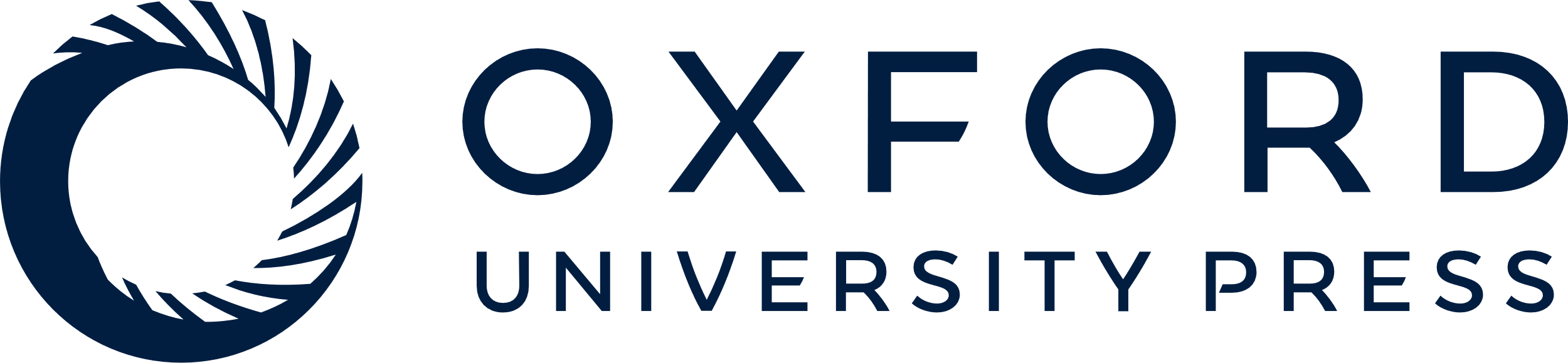 [Speaker Notes: Fig. 3  Haemoglobin concentrations by age group and CKD stage. For each age group, an eGFR > 60 ml/min/1.73 m 2 is considered the reference (shaded bars) versus eGFR 30–59, 15–29 and <15 (open bars left to right). P -values by ANOVA with Bonferroni adjustment are shown for the comparison among reference groups and among different stages within the same age group. 


Unless provided in the caption above, the following copyright applies to the content of this slide: © Oxford University Press 2009]